VIOLENCE DE GENRE
María Paniagua 4ºA
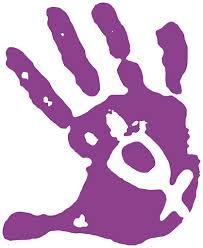 Qu’est que c’est?
Violence physique ou psychologique contre un homme ou une femme du fait de son sexe.
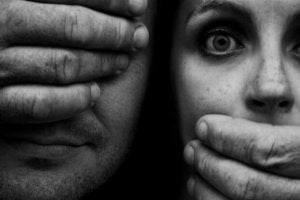 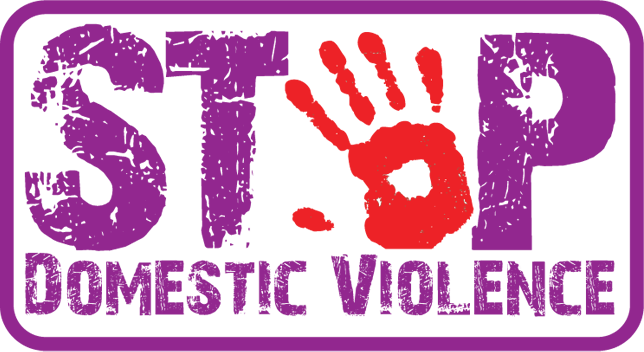 Les causes:
Stéréotypes de genre.
Sentiments d’insécurité.
Petite estime de soi.
Manque d’empathie.
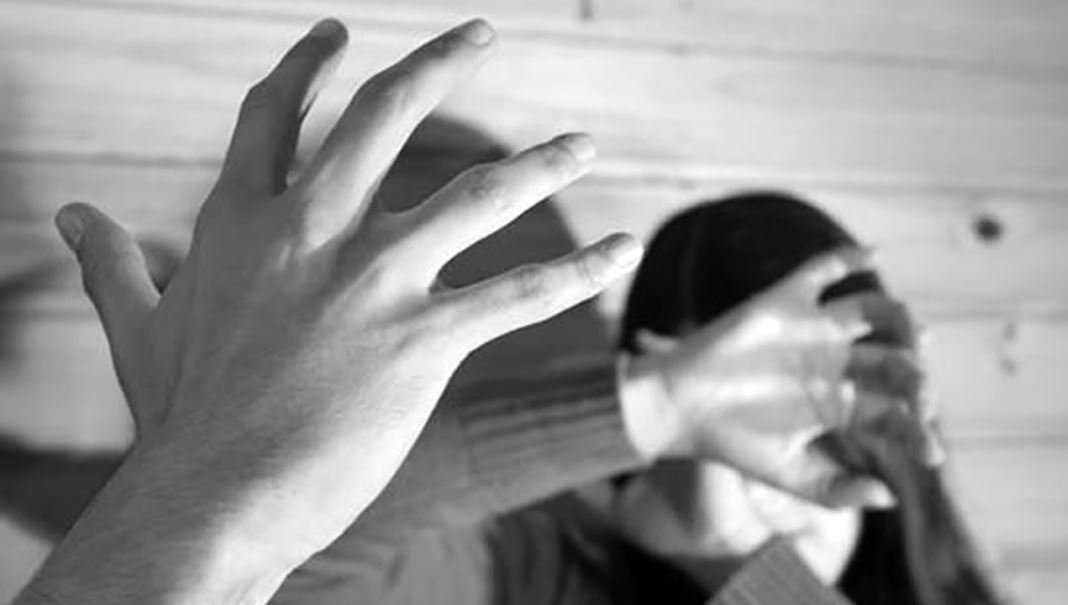 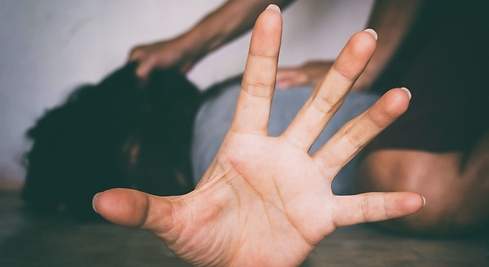 Types de violence:
Violence économique: privation de ressources économiques pour le couple.
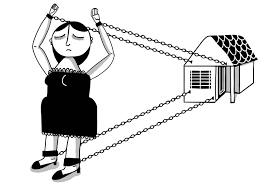 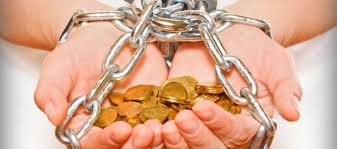 Types de violence:
Violence sociale: induction de l’isolement social de la personne.
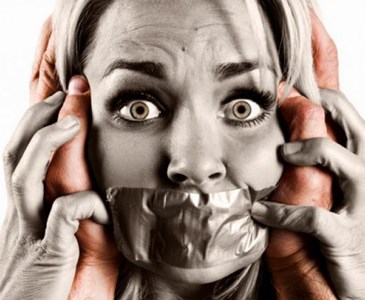 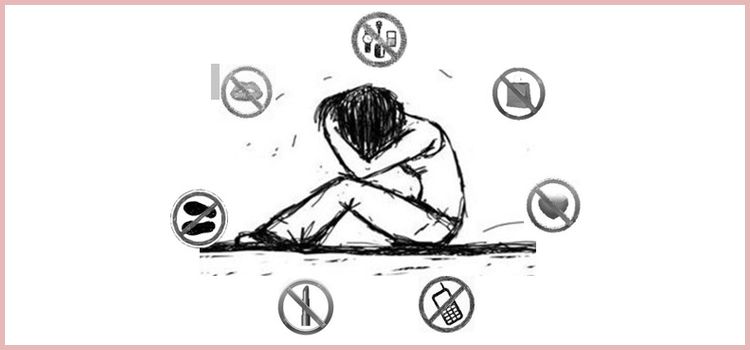